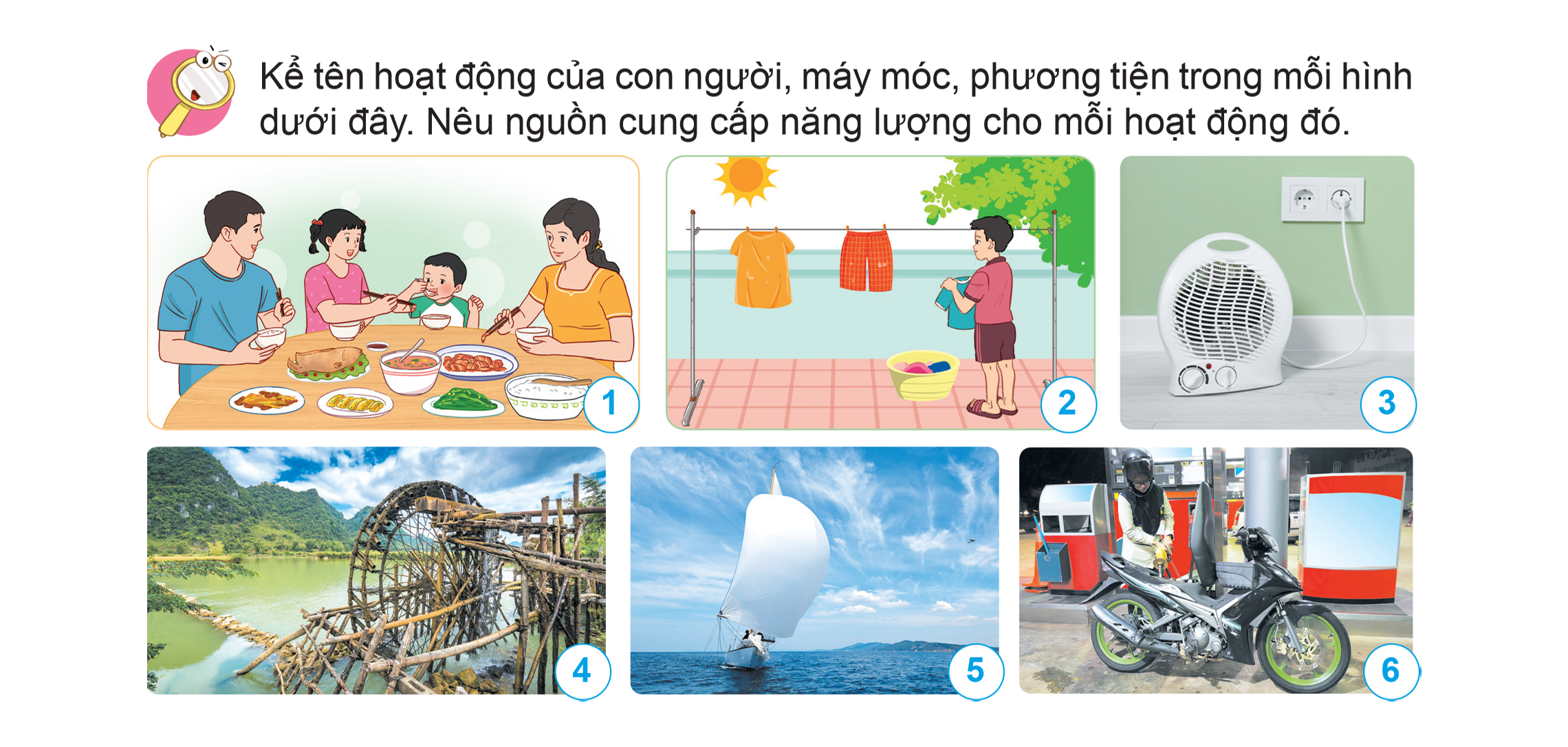 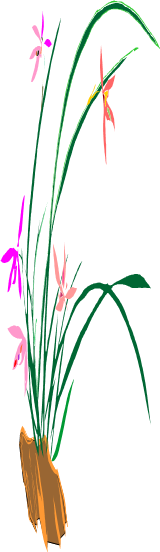 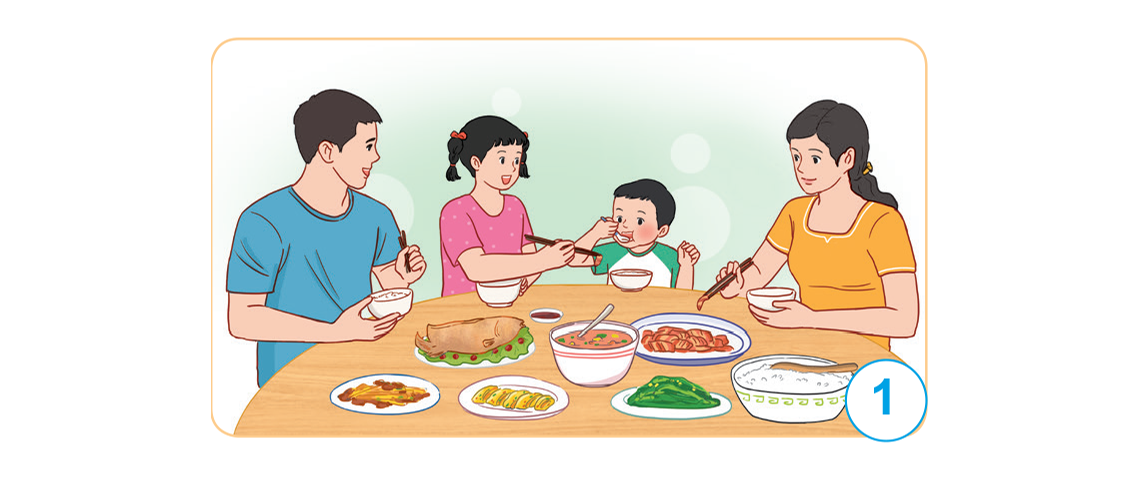 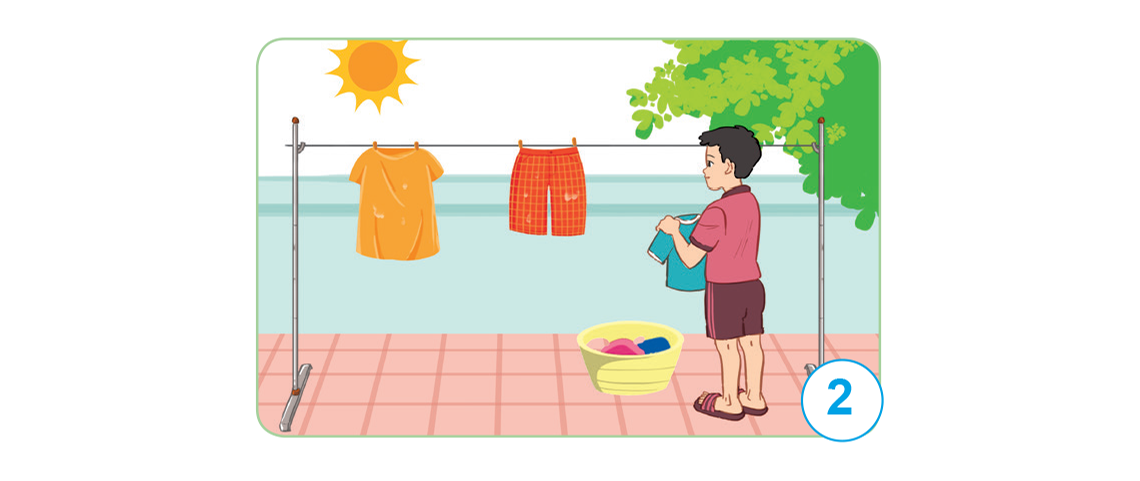 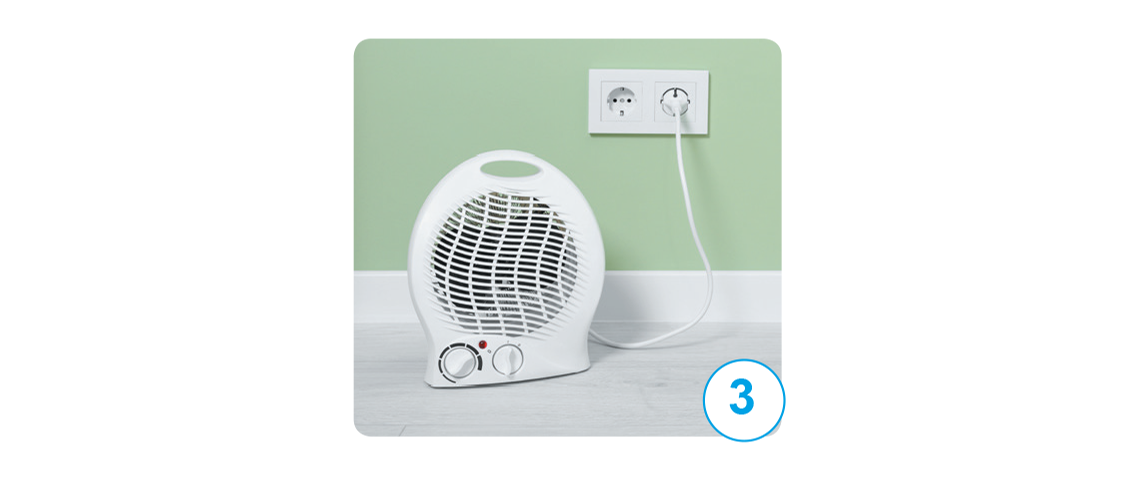 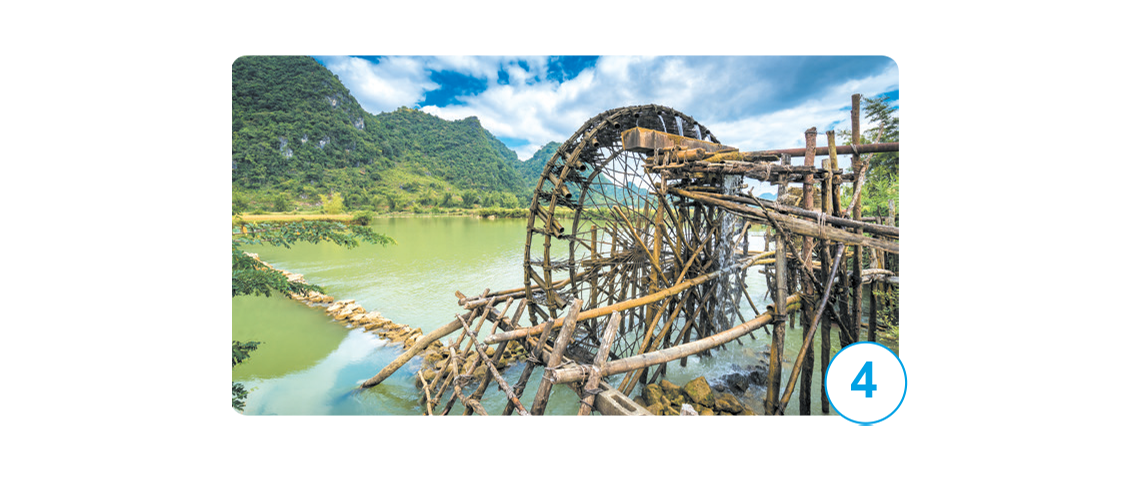 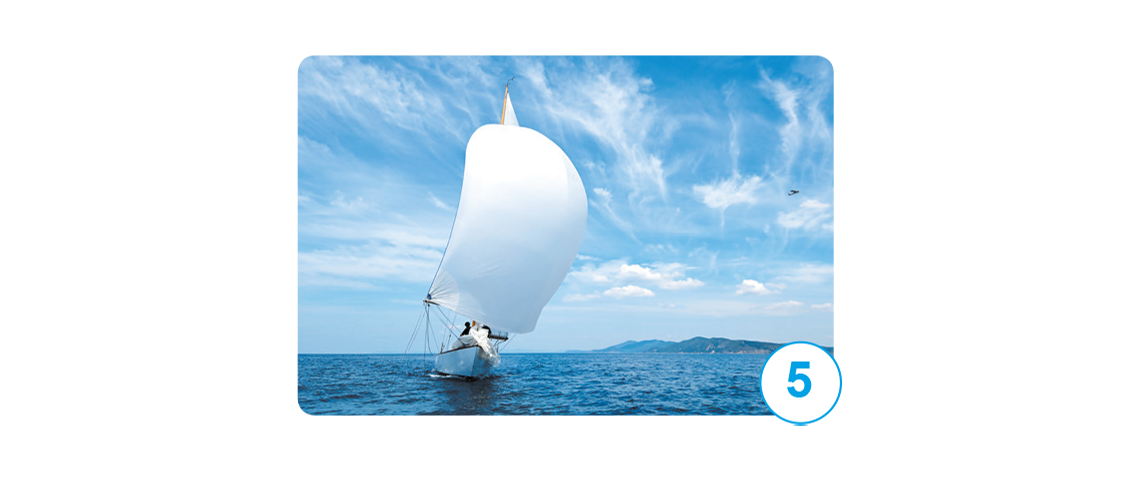 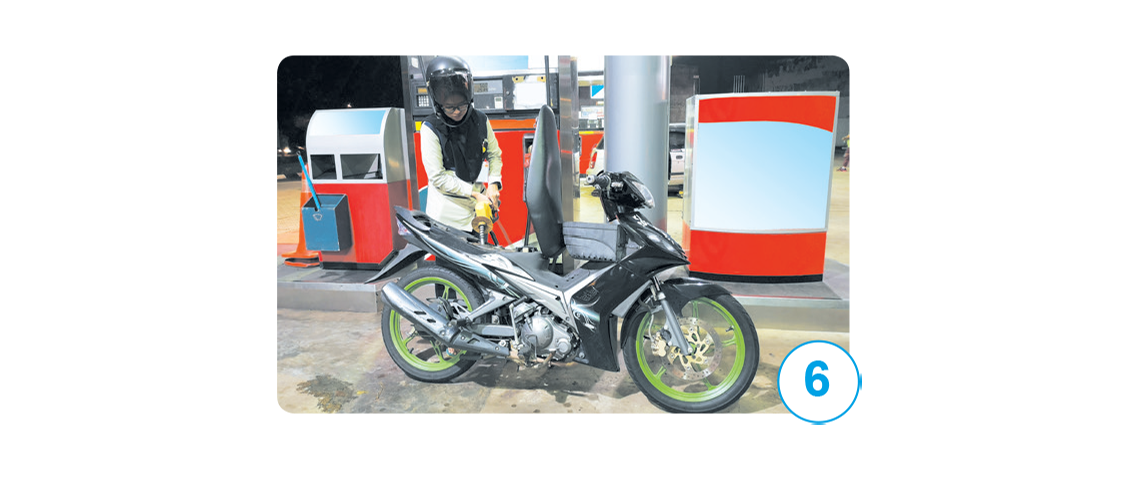 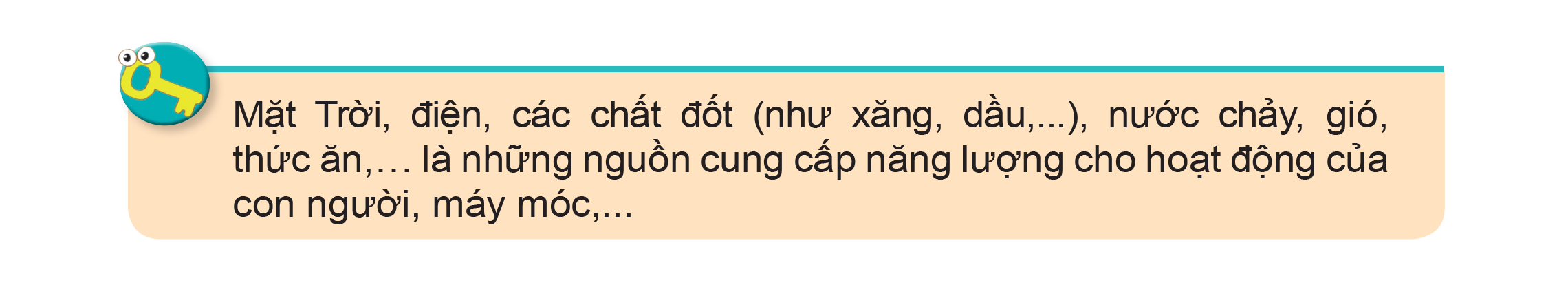 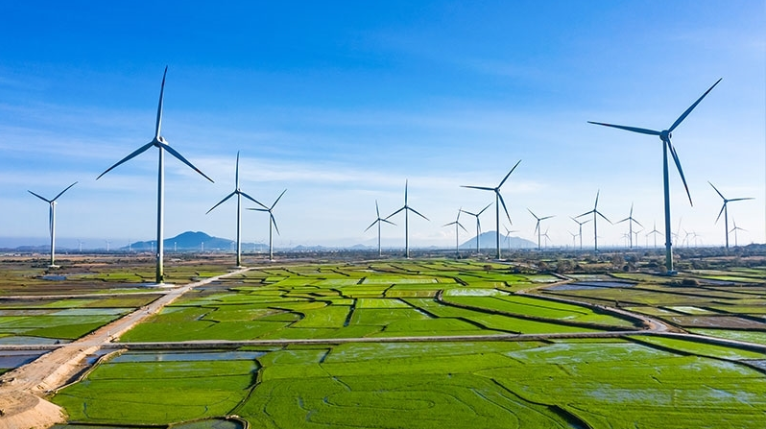 Con bò lấy năng lượng từ:
A. Nước.
B. Thức ăn.
C. Mặt trời.
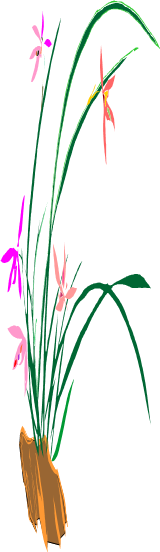 Nguồn cung cấp năng lượng cho ô tô là:
A. Mặt trời.
B. Nước.
C. Xăng.
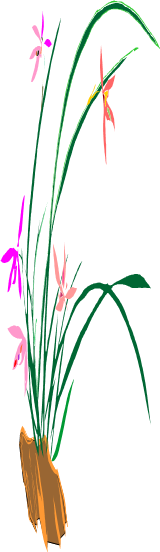 Hoạt động của nồi cơm điện nhờ năng lượng:
A. Điện.
B. Dầu.
C. Gas.
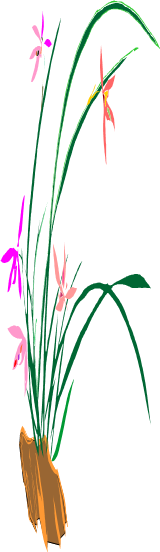 Con bò lấy năng lượng từ:
A. Nước.
B. Thức ăn.
C. Mặt trời.
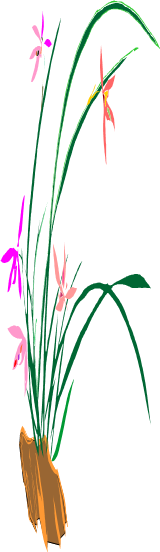